10ο Συνέδριο ECR Hellas
“Ο Μαραθώνιος προς την Ανάκαμψη”
Ομ. Εργασιασ GS1-ecr
“Data Synchronization”
Γιώργος ΔημητρακόπουλοςΜηχανολόγος Μηχανικός ΕΜΠΤεχνικός Σύμβουλος GS1 Association - Greece
Συμμετέχοντες
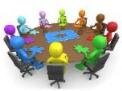 λιανεμποριο
προμηθευτεσ
Όλγα Τριανταφύλλου/
Ελένη Παπαθανασοπούλου
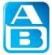 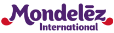 Νίκος Ανδρέϊκος
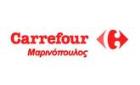 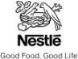 Γιώργος Μπαλαφούτας
Μαρία Κόντου
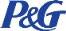 Βαγγέλης Φουστέρης
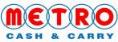 Γιάννης Βλαχονικολέας
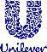 Γιώργος Βιδάλης
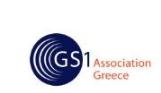 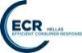 Γιώργος Δημητρακόπουλος
Ζωή Τσαγκρασούλη
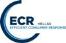 Σκοπός
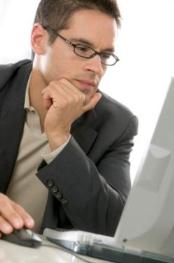 Μελέτη & αξιολόγηση λύσεων 
“Data Synchronization” 
(Ομ. Εργασίας)

Υλοποίηση έργου 
(GS1 Association-Greece)
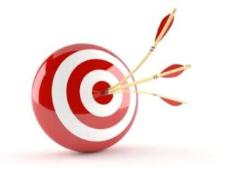 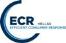 προμηθευτεσ
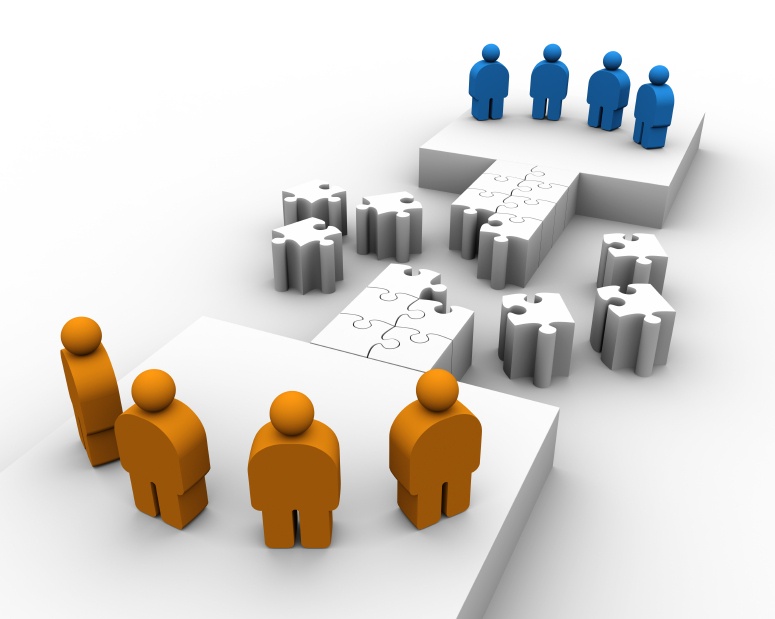 Κοινά και αξιόπιστα Master Data μέσω του Συγχρονισμού Δεδομένων
λιανεμποριο
4
Συγχρονισμός Δεδομένων...πώς δουλεύει
Subscribe 
Ο “Recipient”, μέσω του δικού του datapool, “αιτείται” δεδομένα
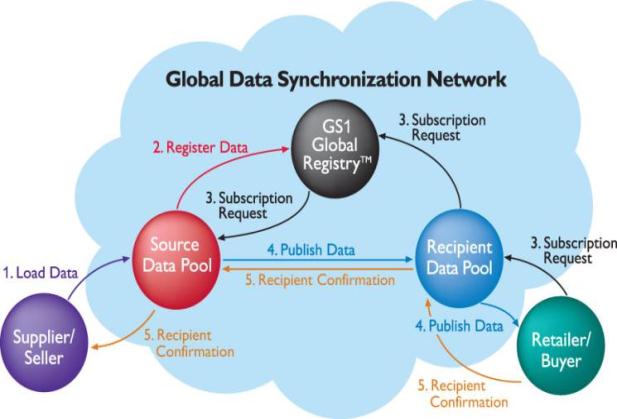 Register 
Ένα υποσύνολο των δεδομένων καταχωρείται στο Global Registry
Load 
Ο “Supplier” καταχωρεί δεδομένα για τα προϊόντα (και την επιχείρηση) στο datapool
Publish 
Το datapool του “supplier” κοινοποιεί τα “αιτηθέντα” δεδομένα στο datapool του “recipient”
Confirm & Inform 
Ο “recipient” αποστέλει επιβεβαίωση στον “supplier”, μέσω των datapools των, πληροφορώντας τον για τις ενέργειες που έκανε με τα εν λόγω δεδομένα
5
Πλεονεκτήματα Συγχρονισμού(Λιανεμπόριο/Προμηθευτές)
Μείωση χρόνου διαχείρισης δεδομένων κατά 30% 
Μ.Ο. μείωσης “Time-to-Shelf”, από 2 έως 6 εβδομάδες
Μ.Ο. μείωσης λανθασμένων δεδομένων κατά την πώληση, 25% - 55%
Μείωση απόρριψης κουπονιών στο ταμείο, κατά 40% 
Βελτίωση διαχείρισης Παραγγελιών & Προϊόντων κατά 67%
Βελτίωση διαχείρισης Παραγγελιών & Προϊόντων κατά 50%
Βελτίωση διαθεσιμότητας-στο-ράφι, μέσω μείωσης ελλείψεων από 8% σε 3%
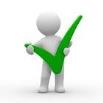 Πηγές: “Synchronisation - The Next Generation of Business Partnering”, Accenture August 2006 
“Global Data Synchronisation at Work in the Real World”, GCI/Cap Gemini March 2005
6
[Speaker Notes: These are just a small subset of example of realised benefits. 

Sources include:
“Synchronisation - The Next Generation of Business Partnering”, Accenture August 2006 
“Global Data Synchronisation at Work in the Real World”, GCI/Cap Gemini March 2005]
Χρονοδιάγραμμα
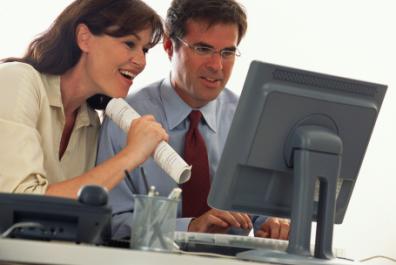 Έναρξη εργασιών της ομάδας (Ιούλ. ’12)
Υλοποίηση 		  (Οκτ. ‘13 – Δεκ. ’13)
Έναρξη λειτουργίας    	  (Δεκ. ‘13 – Ιαν. ’14)
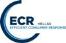 Εργασίες
Οριστικοποίηση δεδομένων
Επανέλεγχος – επαναπροσδιορισμός (M/O/C)
Οριστικοποίηση βασικών τεχν. απαιτήσεων
Τρόποι πρόσβασης
Κατηγορίες προϊόντων για εξελληνισμό (FBT, Baby Care, Beauty/Pers.Care/Hygiene, Cleaning/Home Care)
Διερεύνηση υλοποιήσεων άλλων χωρών
Ερωτηματολόγια
Εξέταση πιθανών “σεναρίων” υλοποίησης
“From scratch”
Έτοιμη πλατφόρμα
Πλατφόρμα άλλου GS1
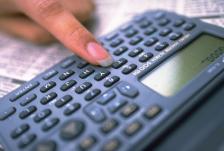 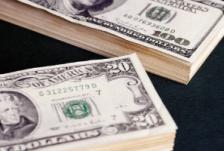 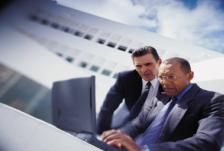 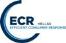 Επόμενα βήματα
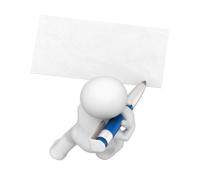 Καθορισμός “σεναρίων” ρυθμού προσχώρησης χρηστών
Αξιολόγηση λύσεων
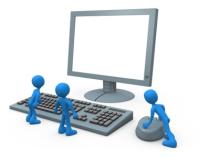 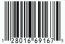 Εξελληνισμός κατηγοριών (GPC)
Καθορισμός πρακτικών χρήσης
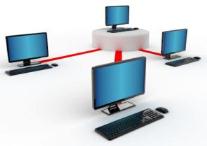 Υλοποίηση
GS1 Association-Greece
9
9
Σας ευχαριστώ...
GS1 Association Greece
Αλεξιουπόλεως 32
16452 Αργυρούπολη
T  + 30 210 9904 260-1
W  www.gs1greece.org